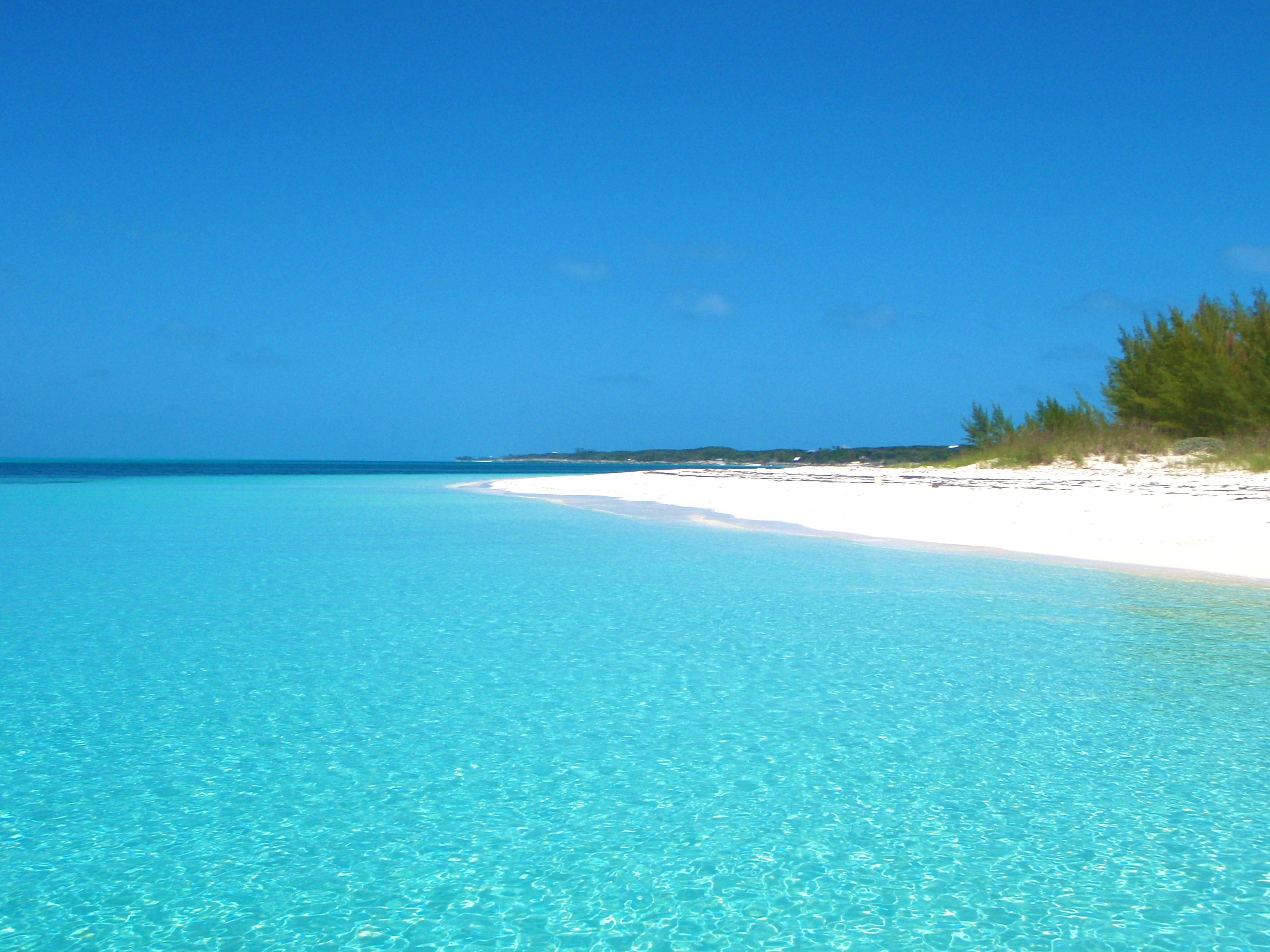 Water
Introduction
Water is an essential part of our everyday life & yet because it is in abundance and easily accessible, we take it for granted.

We see the beauty of it in the lakes, rivers, seas, and oceans. 

We shower, bathe, swim, wash, drink, and/or play in it.

God has not just given us the compound of H20 to enjoy but to learn object lessons that teach spiritual truth.

Let us all listen & learn from God’s word so that we will thirst for righteousness which will satisfy our souls (Mt. 5:6).
Water Refreshes
After being out in the hot sun, your body longs for a cup of cold water that will quench your thirst.

Jesus used a conversation about water to teach the Samaritan woman that He is the source of eternal life which led many to believe in Him (John 4:13-14; 28-42).

The apostle Peter preached the gospel in which souls would be refreshed by repenting and being baptized.                (Acts 2:38, 41; 3:19) 

You can refresh other souls by your service to them & be revived by their faith (Mt. 10:42; 1 Co. 16:18; 2 Co. 7:13).
Water Cleanses
We take showers to cleanse our bodies from impurities and in a figurative way, we need cleansing for our soul because of sin which separates us from God (Is. 1:16-18; 59:2).  

David prayed to be cleansed of his sins in the OT (Ps. 51:2)
 
God promised that He would open up a fountain which was fulfilled through His Son’s blood so that all people would be saved and have a clean conscience.                                      (Zech. 13:1; Hebrews 2:9; 9:14)

While many drowned in the worldwide flood the Bible emphasizes that “eight souls were saved through water”.    (1 Peter 3:20)
Water Cleanses
The apostle Peter made the application of that water in the NT when he said, “Corresponding to that, baptism now saves you, not the putting away of the filth of the flesh but the pledge of a good conscience through the resurrection of Jesus Christ” (1 Pt. 3:21). 

When Saul was told, “Arise and be baptized and wash away your sins, calling on the name of the Lord” (Acts 22:16) he immediately obeyed (Acts 9:18) and he is an example of all who would believe in Christ for eternal life (1 Tim. 1:16). 

Water is the cleansing agent through which we receive the forgiveness of sins through which we contact the blood of Christ when we are baptized in His name (Rom. 6:3-4).
Water is Essential to Life
You can’t exist without water and can’t survive without it for very long.

We use it in our body for circulation, respiration, temperature control, digestion, waste removal, etc. 

Jesus taught that water is essential to spiritual life - “Unless you are born of water and the Spirit you will not enter the kingdom of God” (John 3:5). 

 After His resurrection Jesus told His disciples to preach the gospel to everyone, “He who believes and has been baptized shall be saved” (Mk. 16:16).
Water is Essential to Life
The Ethiopian eunuch understood that baptism was essential to spiritual life.  

After Jesus was preached to him, he asked, “Look! Water! What prevents me from being baptized” (Acts 8:36)?

Instead of being told to say the sinners prayer he was told, “If you believe with all your heart you may” & after confessing Him to be the Christ he was baptized (Acts 8:37-38). 

The eunuch did not have water sprinkled or poured on Him, He was immersed in water because baptism is a burial.   (Col. 2:12)
Conclusion
It is self evident that water refreshes, cleanses, and is essential to life in this world.

It is also clear that Jesus is the only source of eternal life from which we are refreshed through Him; be cleansed from our sins by being baptized in His name; and that immersion in water is essential for salvation.

The power is not in the water to save but in Jesus’ command.

If you are a penitent believer we ask you…have you been baptized in water for the forgiveness of your sins?         (Acts 22:16)